Rencontre d’information
Profil Exploration Carrières
2025-2026
Présentations
Marie-Anne Desmarais-Perron

Nathalie Bossé

Marilou Carrier

Mario Vallières

Marie-Claude Léveillé

Marilou Desmeules

Jérôme Croteau
Mission et valeurs du programme
Ce profil a pour objectif de soutenir la persévérance ainsi que la réussite scolaire des élèves qui éprouvent des difficultés. L’élève bénéficiera d’un encadrement rigoureux et personnalisé.

Mission : Permettre l’obtention des acquis scolaires tout en développant les attitudes et comportements qui assureront à l’élève l’accès à un DEP ou un retour à la formation générale pour se bâtir un projet de vie dans lequel il s’accomplira en tant qu’adulte.

Valeurs :

• La formation offerte au PEC permet à l’élève de se responsabiliser, de vivre des réussites, de développer des habiletés sociales, une fierté, une autonomie, une réflexion éthique, afin de faire d’eux des citoyens responsables.

• La réalisation de stages en milieu de travail assure à l’élève le développement de compétences professionnelles et de comportements requis dans un véritable milieu de travail.
Grille matières
PEC 3					PEC 4

Français - 8 périodes				Français - 8 périodes
Mathématique - 8 périodes			Mathématique - 8 périodes
Anglais - 6 périodes 				Anglais - 6 périodes

Exploration de la formation professionnelle -	Exploration de la formation professionnelle/ 4 périodes					Sensibilisation à l’entrepreneuriat - 6 périodes							
Arts plastiques (4e sec.) - 2 périodes		Arts plastiques (5e sec.) - 4 périodes	

Éducation physique/ Activités sportives et		Éducation physique/ Conditionnement physique
physiques (4e sec.) - 4 périodes			(5e sec.) - 4 périodes

Culture et citoyenneté québécoise (4e sec.) -		
4 périodes
Sorties
Puisque le Profil Exploration Carrières a pour mission de faire découvrir les différents secteurs de la formation professionnelle aux élèves qui y sont inscrits, plusieurs visites sont organisées;

Puisque d’importantes sommes d’argent sont liées à l’organisation de ces sorties;  
Puisque le nombre de places est parfois limité;

L’élève doit obligatoirement être présent à moins d’une entente au préalable avec la direction;

En cas d’absence, l’élève devra reprendre le temps équivalent à la durée de la sortie au local de retrait dans les jours suivant son retour à l’école;

Les motifs d’absence acceptés sont les mêmes que pour les examens de la CSSDN et du ministère : billet médical, mortalité, présence en cour.
Stages
PEC 3
Un stage obligatoire d’une journée se déroulera vers le mois d’avril. Il sera préparé dans le cadre du cours d’exploration de la formation professionnelle.

PEC 4
Deux stages obligatoires auront lieu et seront également préparés dans le cours d’exploration de la formation professionnelle. 
L’automne : durée de trois jours.
L’hiver : durée de cinq jours.
Plans
Plan d’intervention
Les plans d’intervention sont faits en début d’année. Ils concernent les mesures d’adaptation (temps supplémentaire, logiciels particuliers pour la lecture et l’écriture, etc.) en apprentissages et en évaluation. Une révision est faite en mars.

Plan d’action 
Tous les élèves du PEC ont un plan d’action. Il est établi lors d’une rencontre avec les tutrices des groupes, l’éducateur spécialisé et la direction adjointe. Il est révisé en mi-année.
Rôles
Tutrices/enseignantes de français
Éducateur
Conseillère d’orientation et orthopédagogue
Élève
Parents
Direction adjointe
Obtention du diplôme d’études secondaires(SANCTION DES ÉTUDES)
Avoir accumulé au moins 54 unités de la 4e et 5e secondaire dont au moins 20 unités de 5e secondaire.
ET  réussir ces matières:
Français de la 5e secondaire 
Anglais de la 5e secondaire 
Histoire du Québec et du Canada de la 4e secondaire
Mathématique de la 4e secondaire  (CST/ SN)
Science et technologie de la 4e secondaire (ST ou ATS)
Arts de la 4e secondaire 
Culture et citoyenneté québécoise de la 5e secondaire
	 ou
     	Éducation physique et à la santé de la 5e secondaire
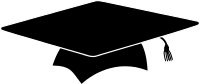 [Speaker Notes: Pour les mathématiques, la réussite de l’une ou l’autre des séquences est suffisante.


Par rapport à la math et la science pour le DES on demande de réussir le minimum : la math CST de 4e se et la science ST de 4e.
Certains programmes au cégep demandent plus que les critères de base du DES.  Donc parfois, math et sciences enrichies de 4e et  5e sec]
Après le PEC …
D.E.S. (2 façons d’obtenir son Diplôme d’études secondaires)

C.E.A.N. (F.G.A. et/ou ACCES collégial)

D.E.P. (critères)
D.E.S. 3 matières
Français de 5e sec. + 					
Anglais de 5e sec. + 
Mathématique de 4e sec. +                   
1 unité de la FGA + 
D.E.P.
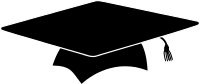 D.E.S.
Questions
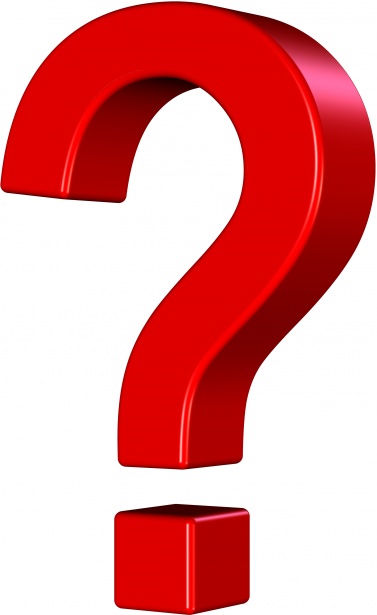